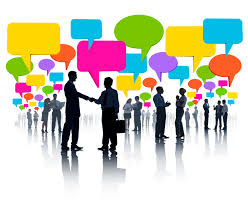 Построение успешной коммуникации с представителями поколения Z в условиях цифровой трансформации образовательного процесса в гимназии
Челнакова И.В.,
Психолог МАОУ многопрофильной
Гимназии № 13 г. Пензы
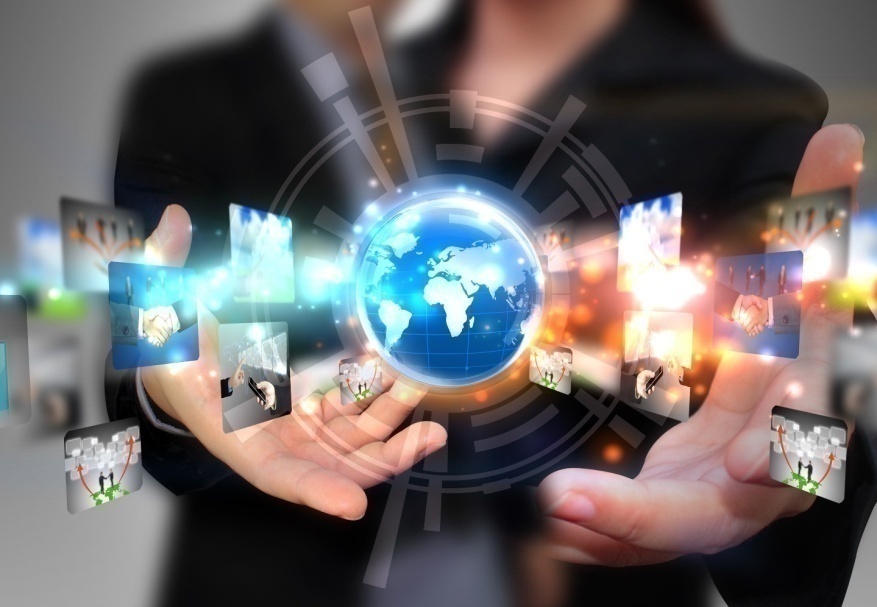 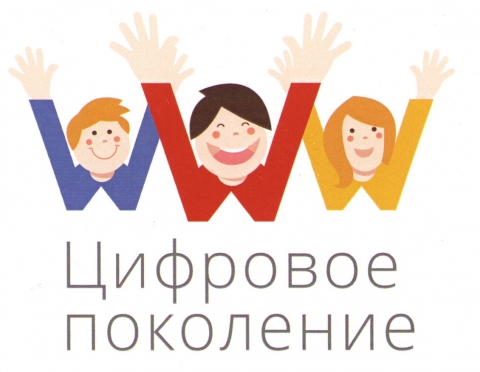 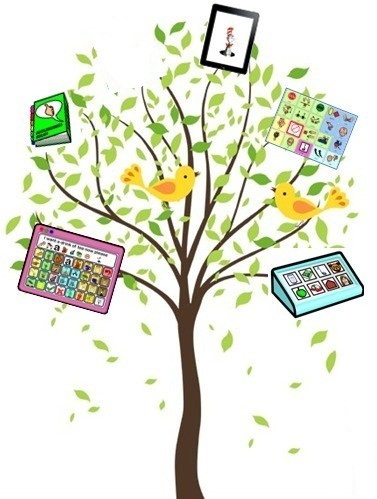 Поколение – это не только дети своих родителей, но и дети своего времени
Величайшее поколение (1900—1923)
Молчаливое поколение (1923—1943)
Поколение беби-бумеров (1944—1963)
Поколение Х («Икс») (1964—1984)
Поколение Y («Игрек») (1985—2000)
Поколение Z «Зэт» (c 2000)
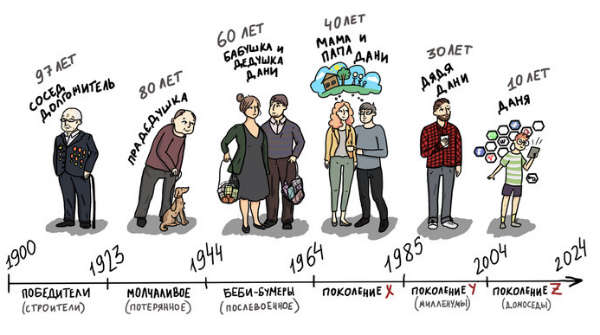 Что мы знаем о поколении Z?
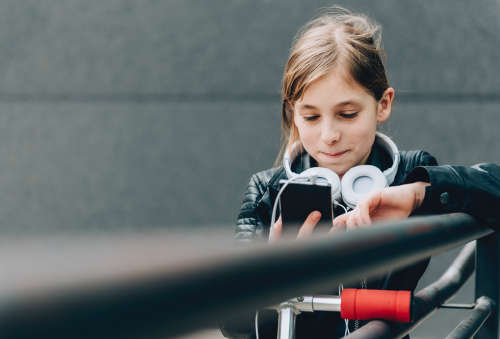 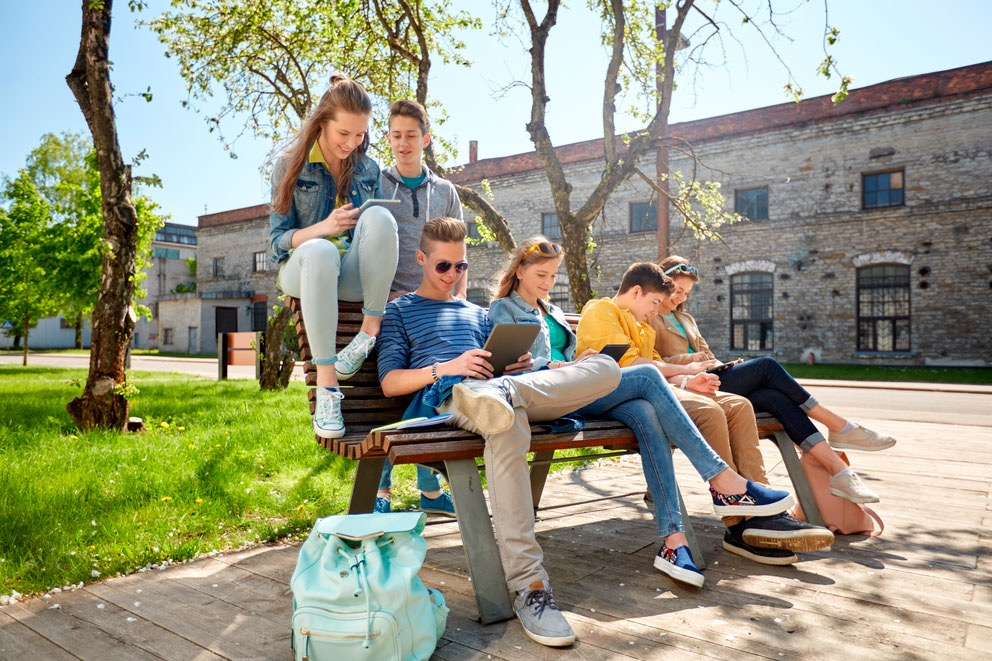 Дети поколения Z не считают нужным накапливать информацию - так как её «слишком много»
Они не помнят жизни без интернета и гаджетов
Дети поколения Z вырастают в насыщенной мультимедийной среде – и эта среда для них является очень привычной
Адаптация к быстро меняющемуся миру
Представители поколения Z способны
      наиболее успешно ориентироваться в современном мире
C детства приучились справляться с большим потоком информации, быстро анализируют его
Легко справляются с несколькими задачами одновременно
Почему использование цифровых платформ привлечет внимание современных детей?
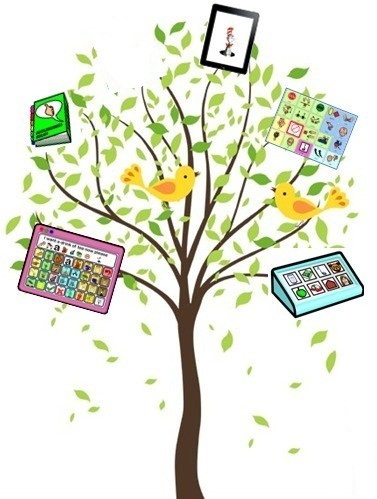 Лучше воспринимают информацию с цифровых носителей

Интересуются современными технологиями

Интересные задачи повышают их мотивацию
Коммуникативные технологии в электронном обучении